Лучшая практика
Оснащение медицинским оборудованием
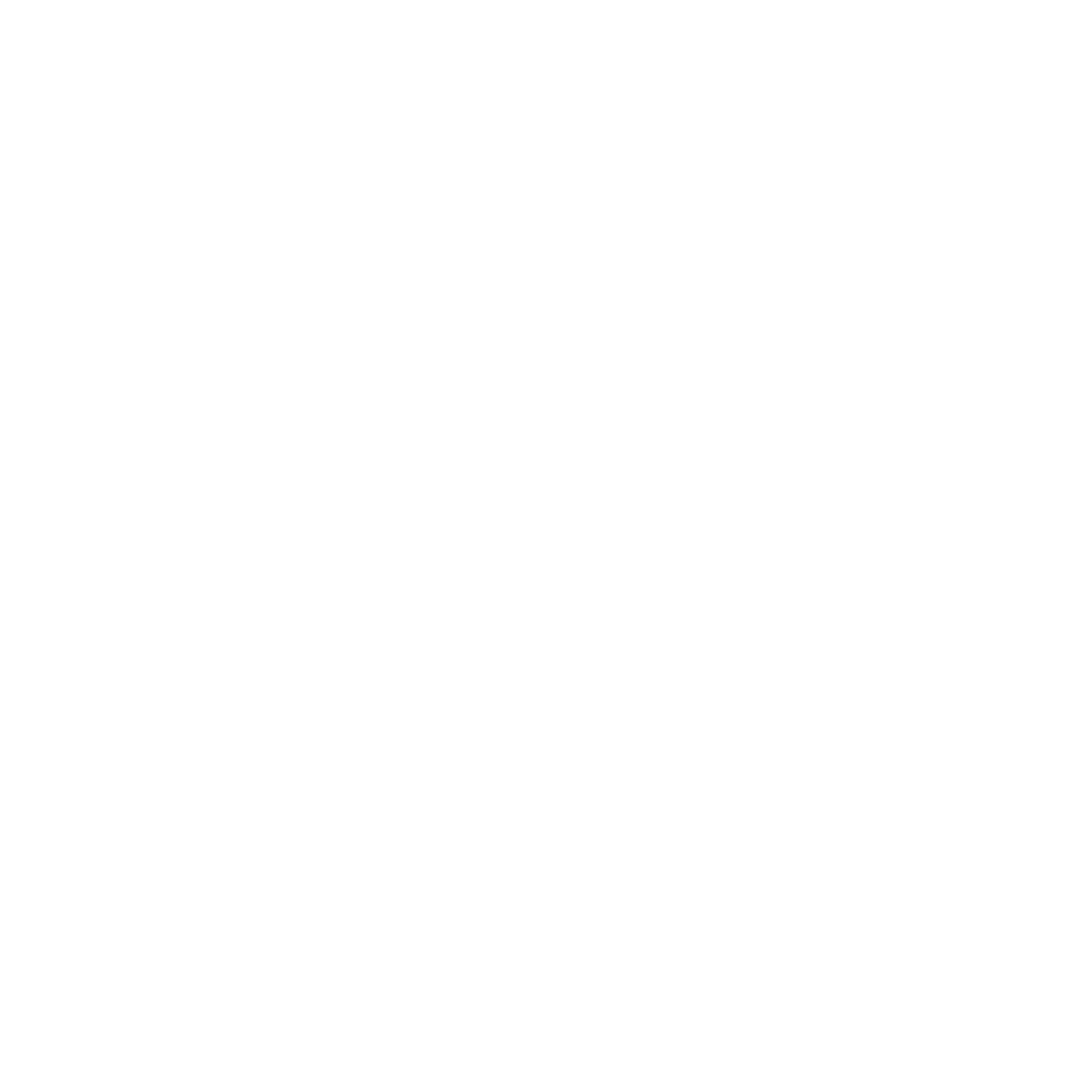 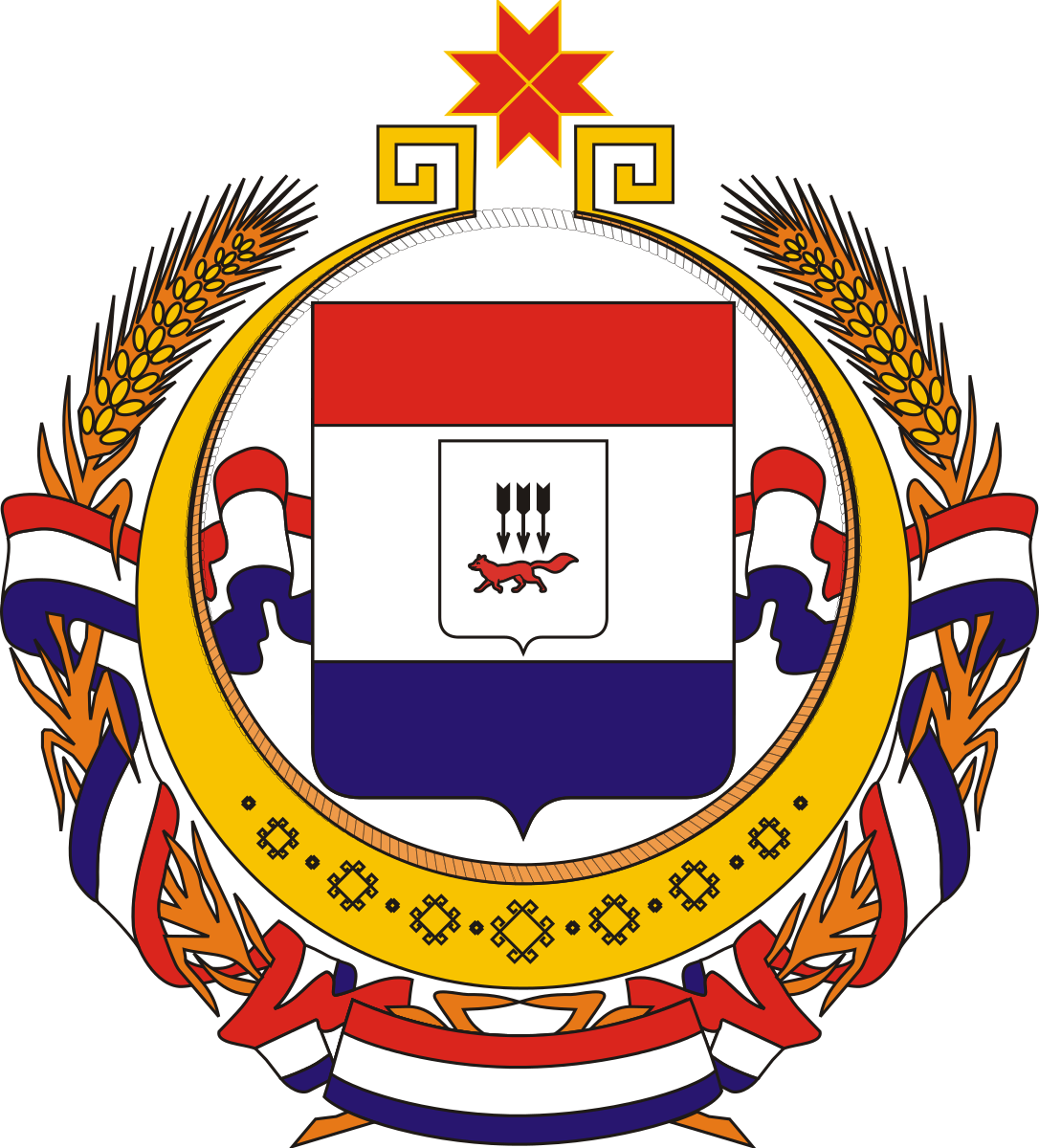 Республика Мордовия
Маркин Олег Валентинович
Министр здравоохранения Республики Мордовия
28.12.2022г.
http://minzdravrm.ru
[Наименование 
субъекта РФ]
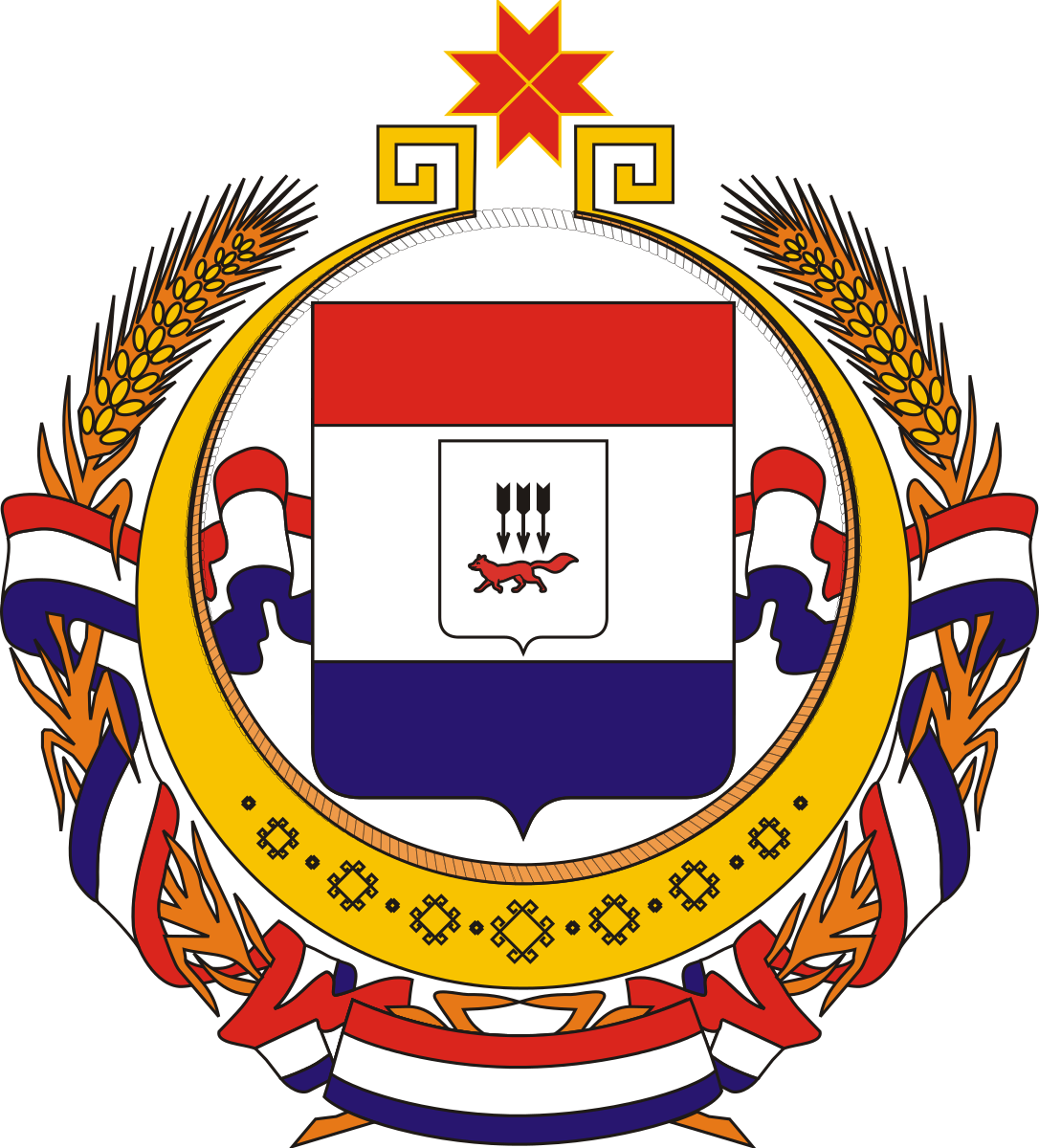 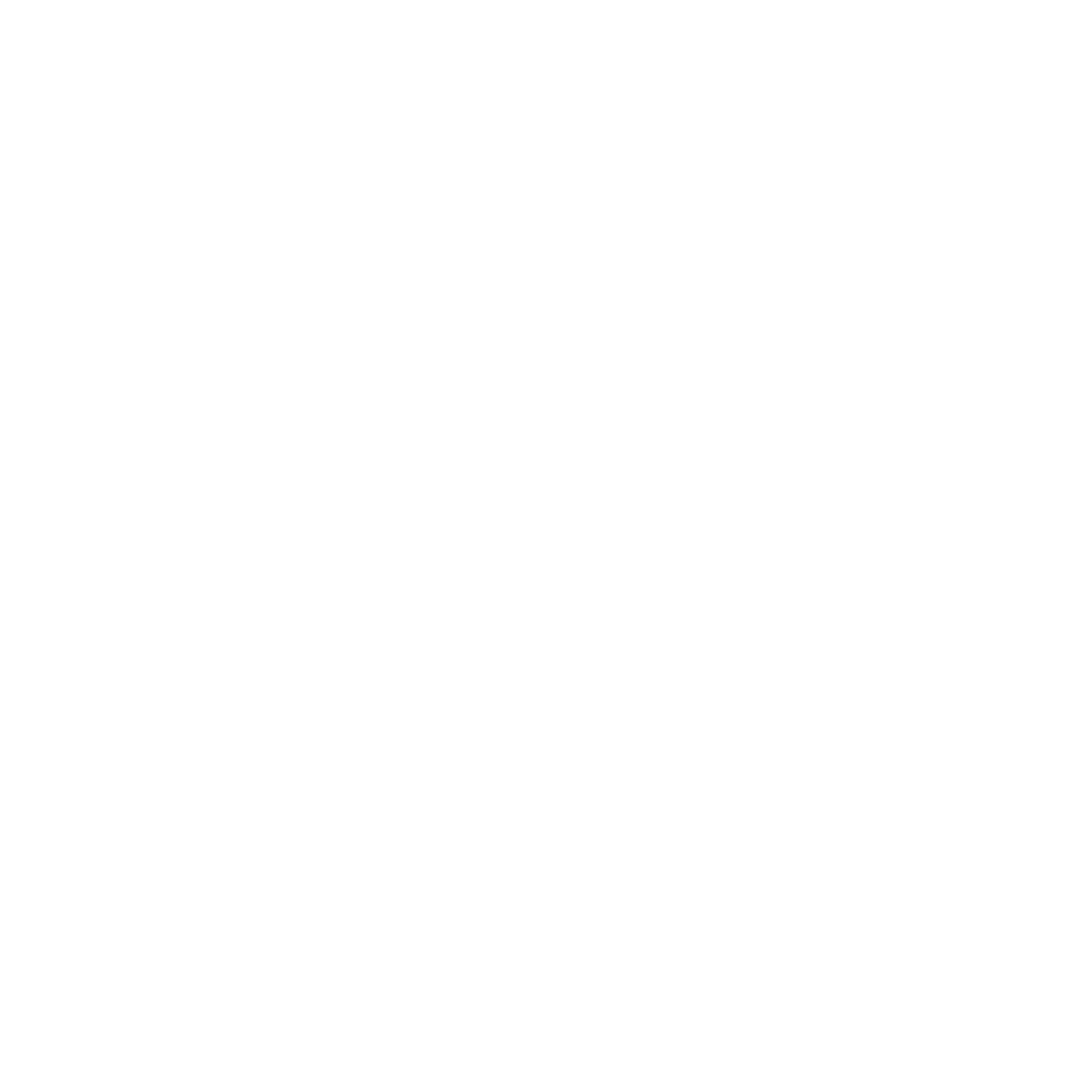 Характеристика региона
28.12.2022
770 673чел.
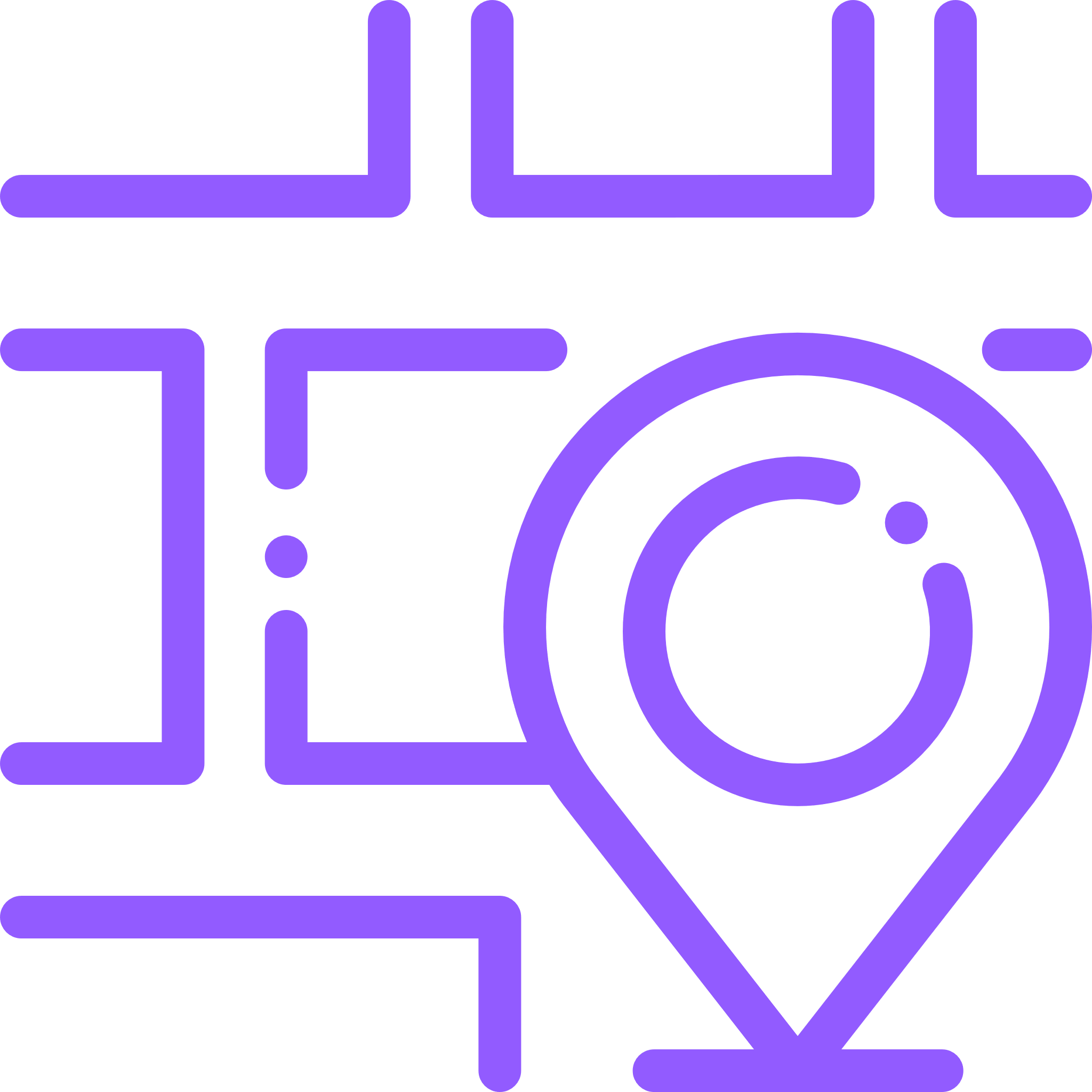 497 тыс. чел. (64%)
1255нас. пунктов
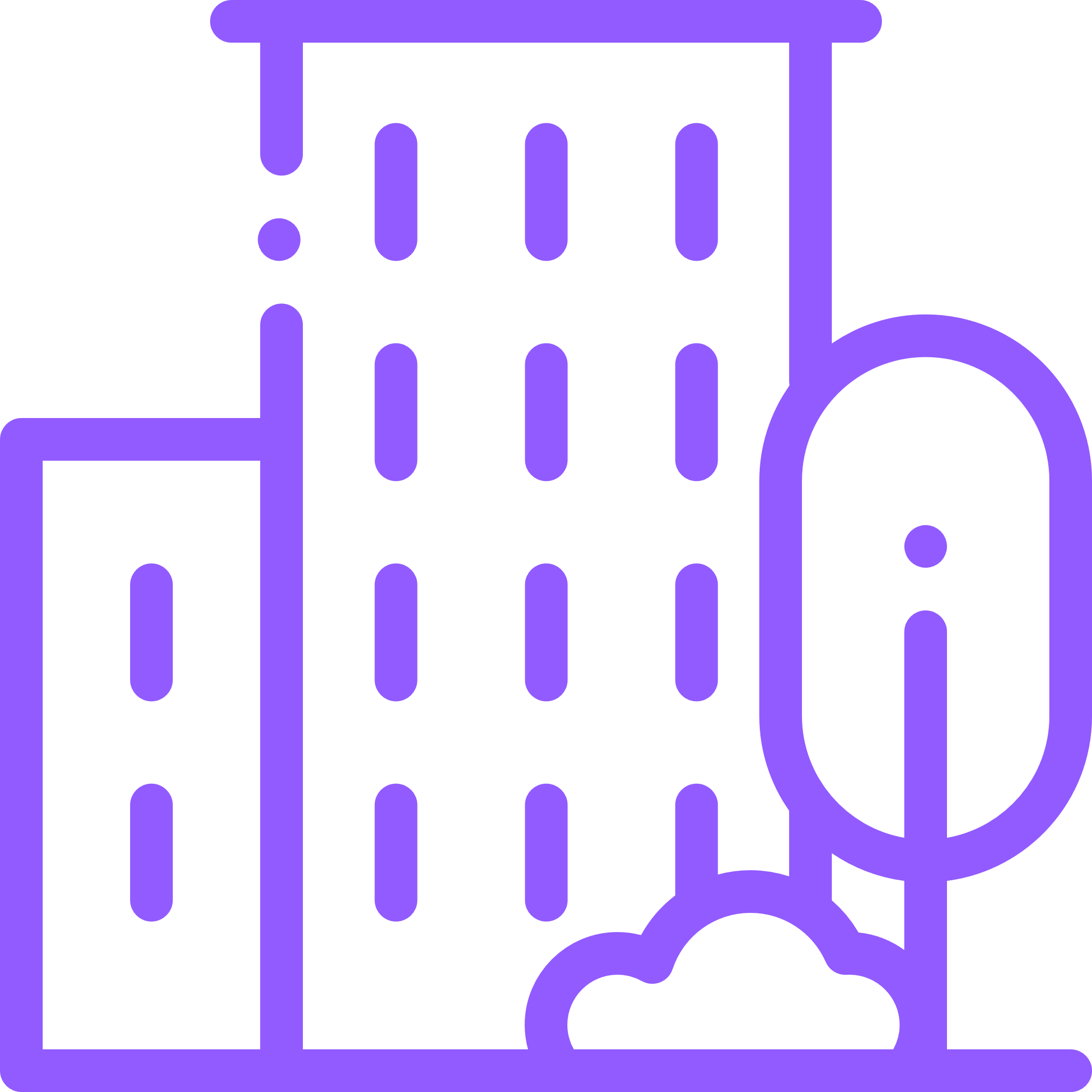 с проживающим населением
всего проживающего населения
городское население
274 тыс. чел. (36%)
28мед. организаций
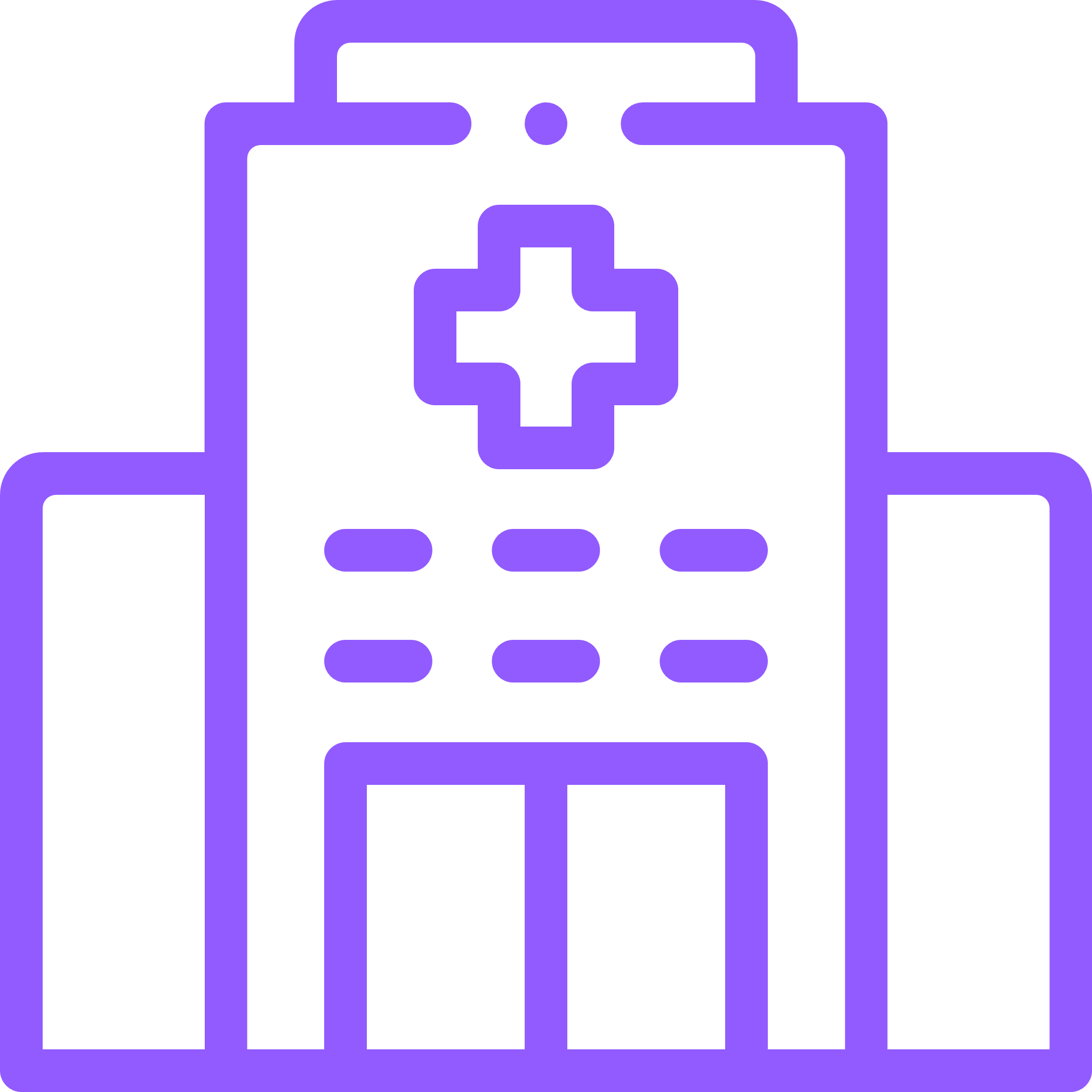 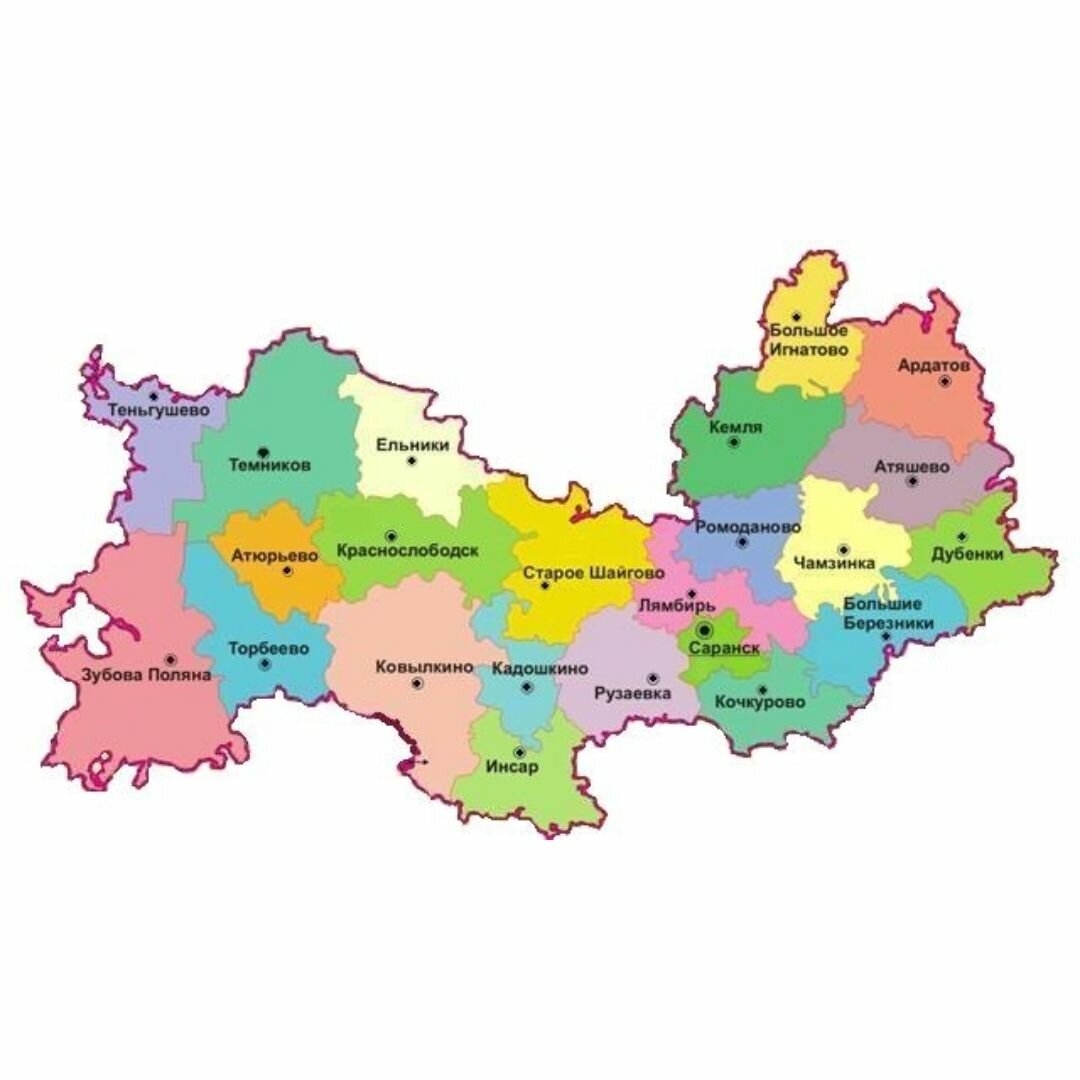 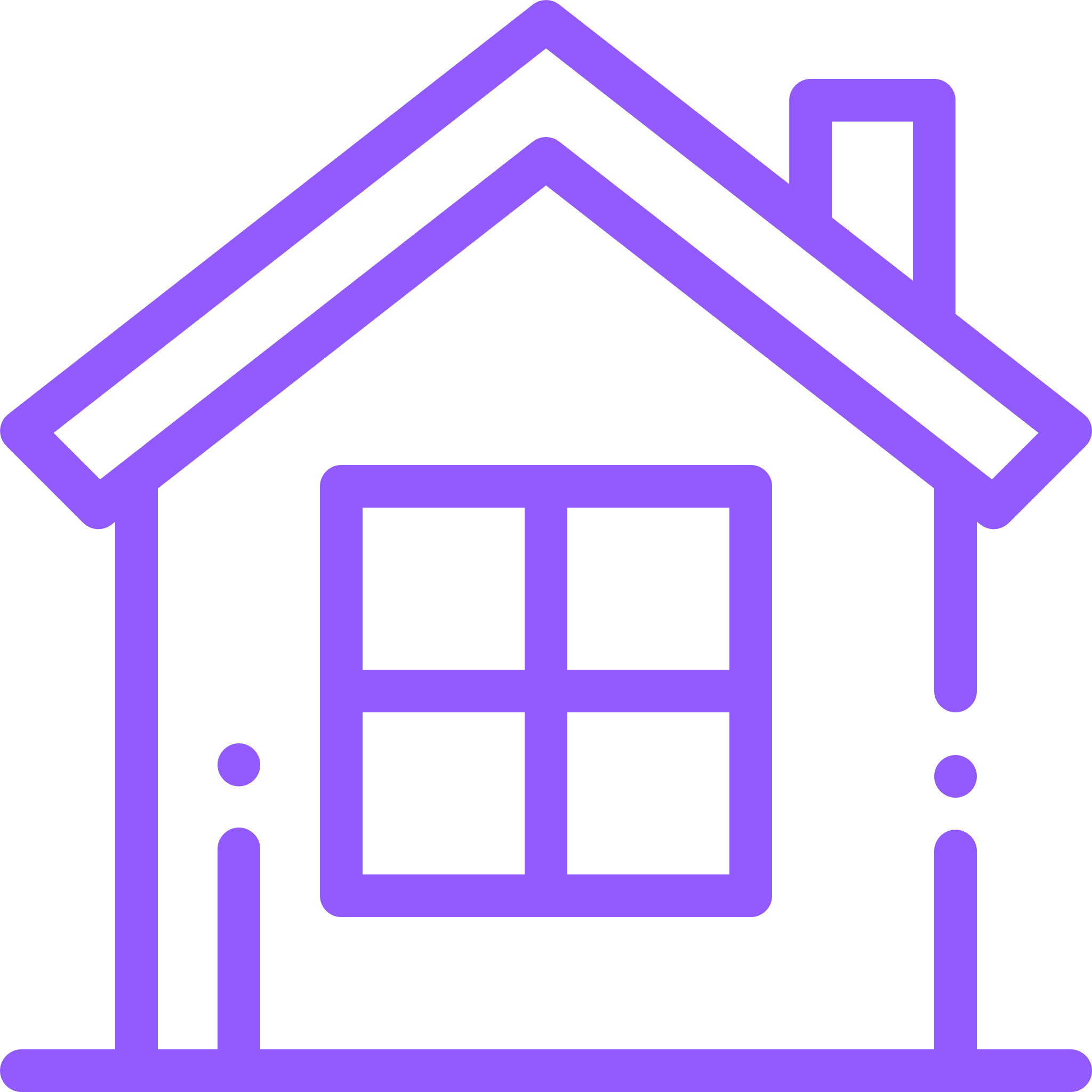 сельское население
участники региональной программы
0 
мед. организаций
ФМБА России
Республика Мордовия
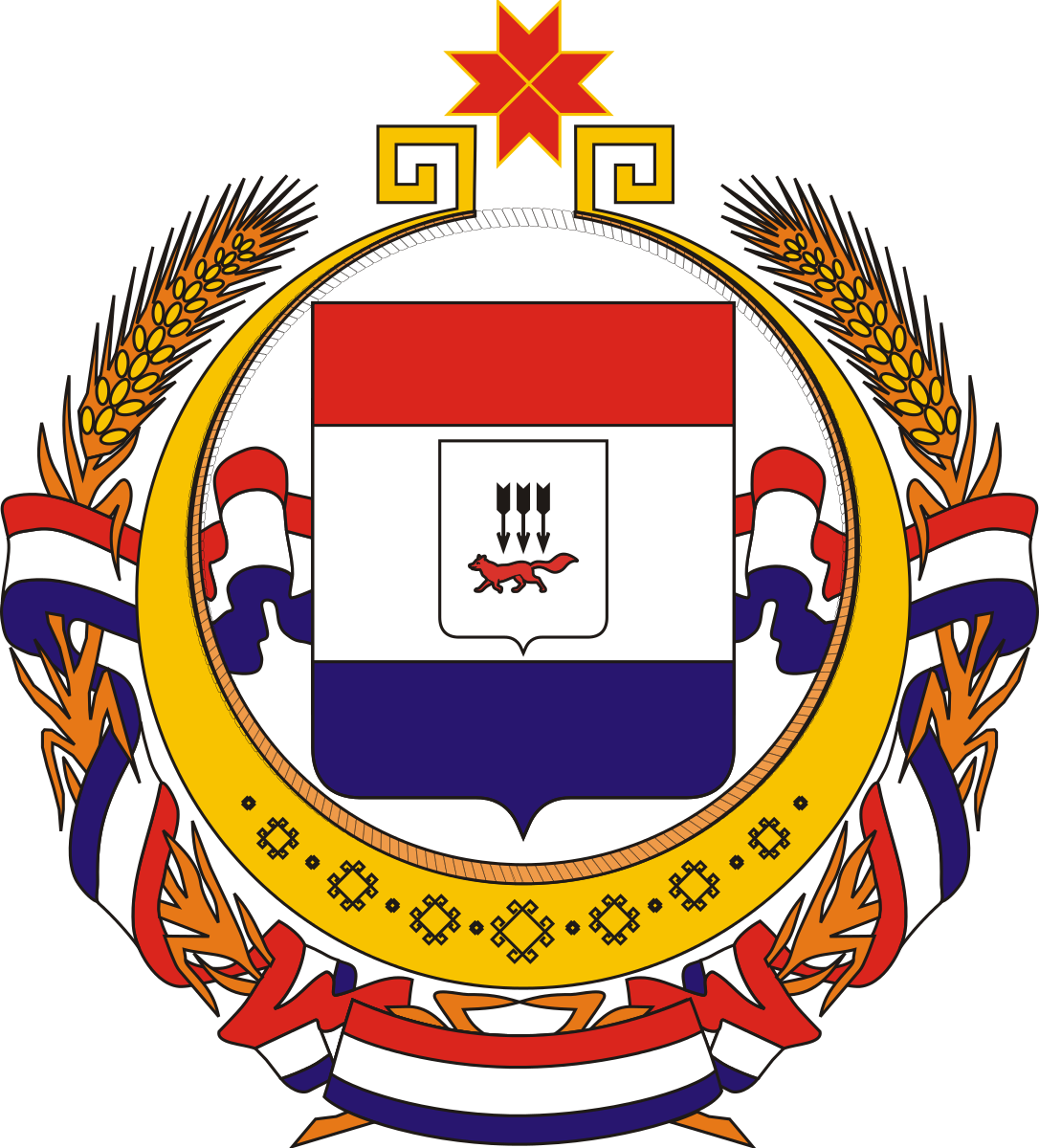 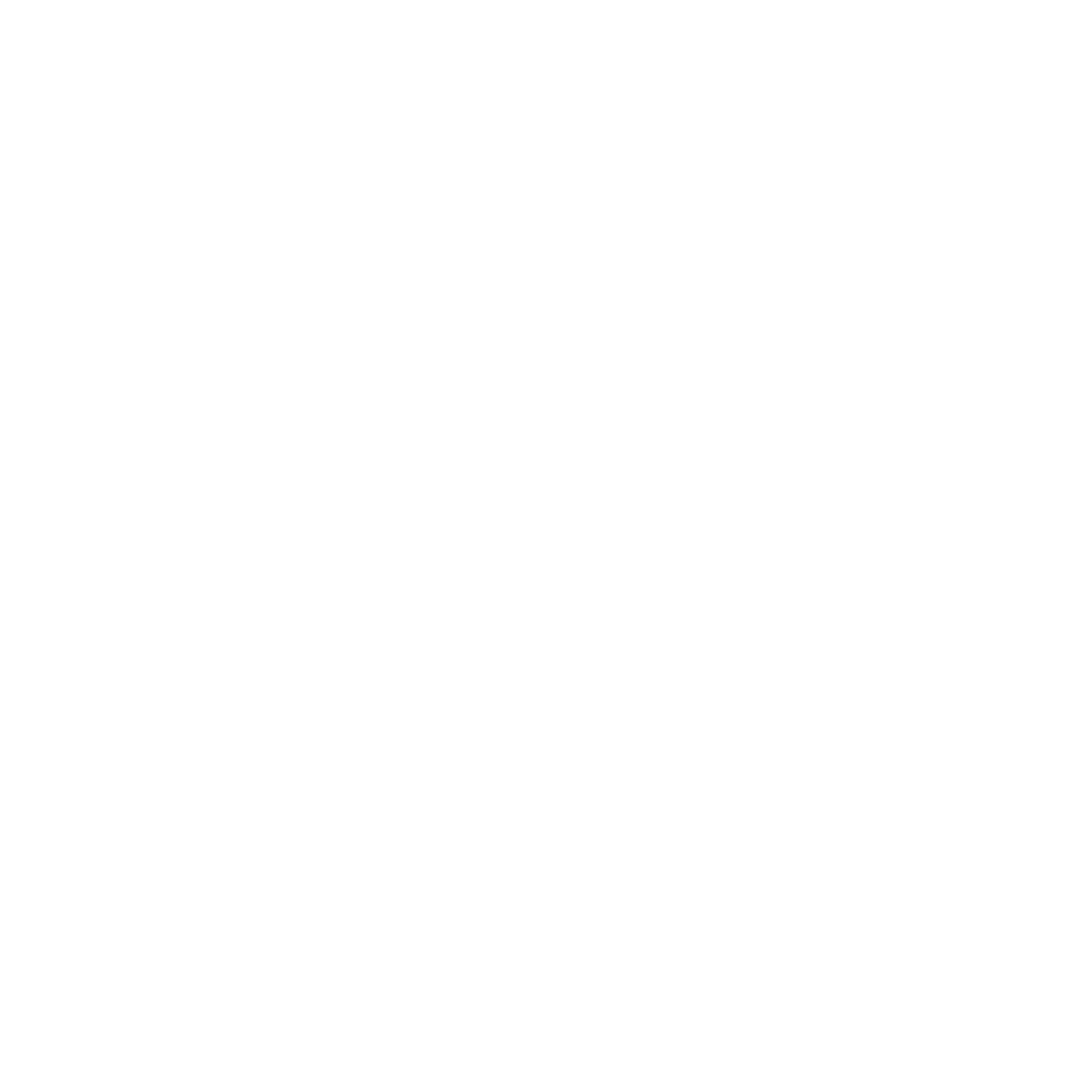 Изменения (внешний вид)
28.12.2022
Флюорограф- за 9 мес. 2022г. на 3 ед.  проведено 14 931 исследование
Аппарат УЗИ - за 9 мес. 2022г. на 7 ед. проведено 43 817 исследований
Маммограф –за 9 мес. 2022г. на 3 ед. проведено 4 472 исследований
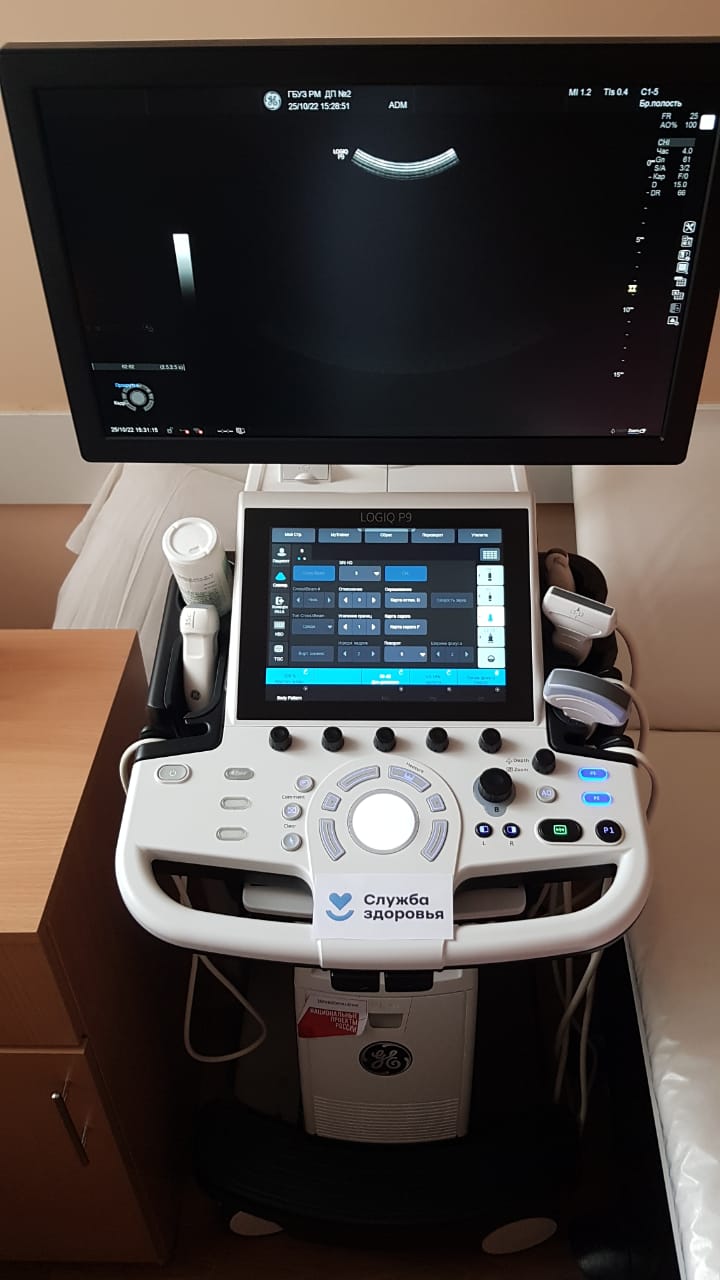 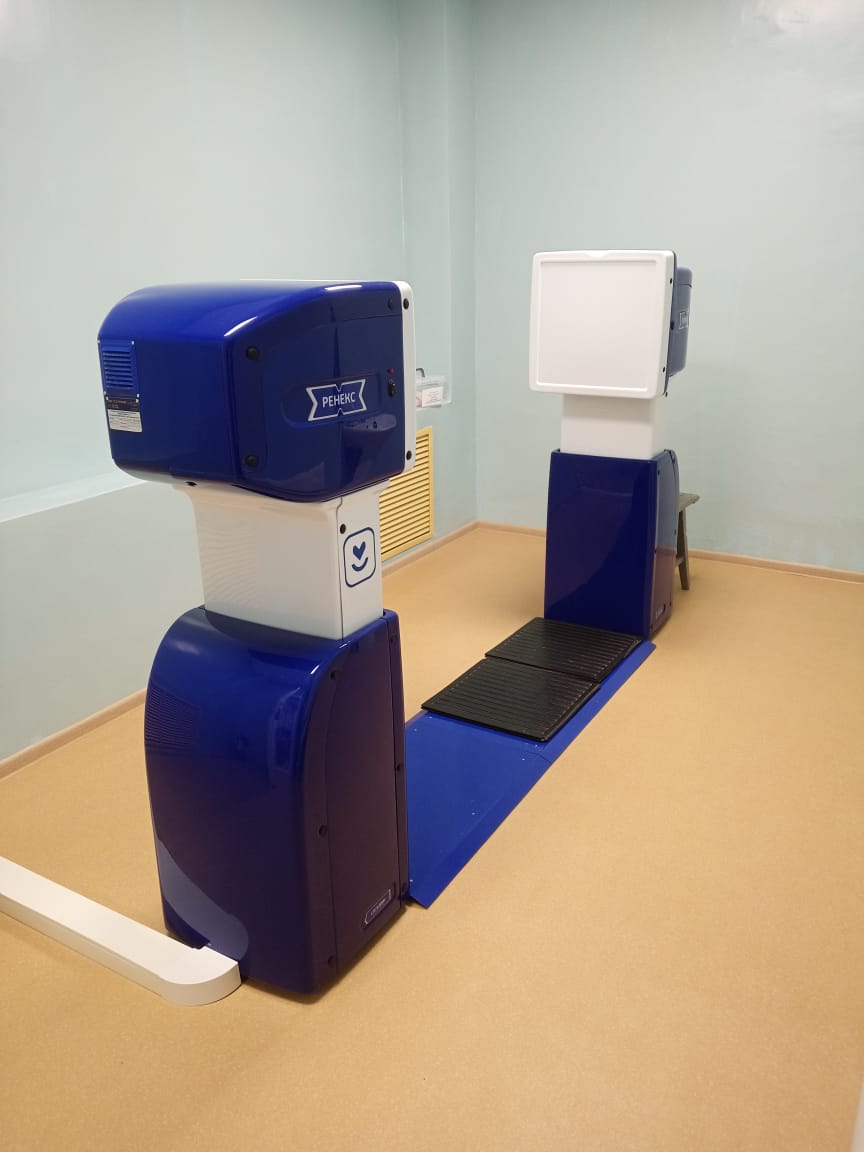 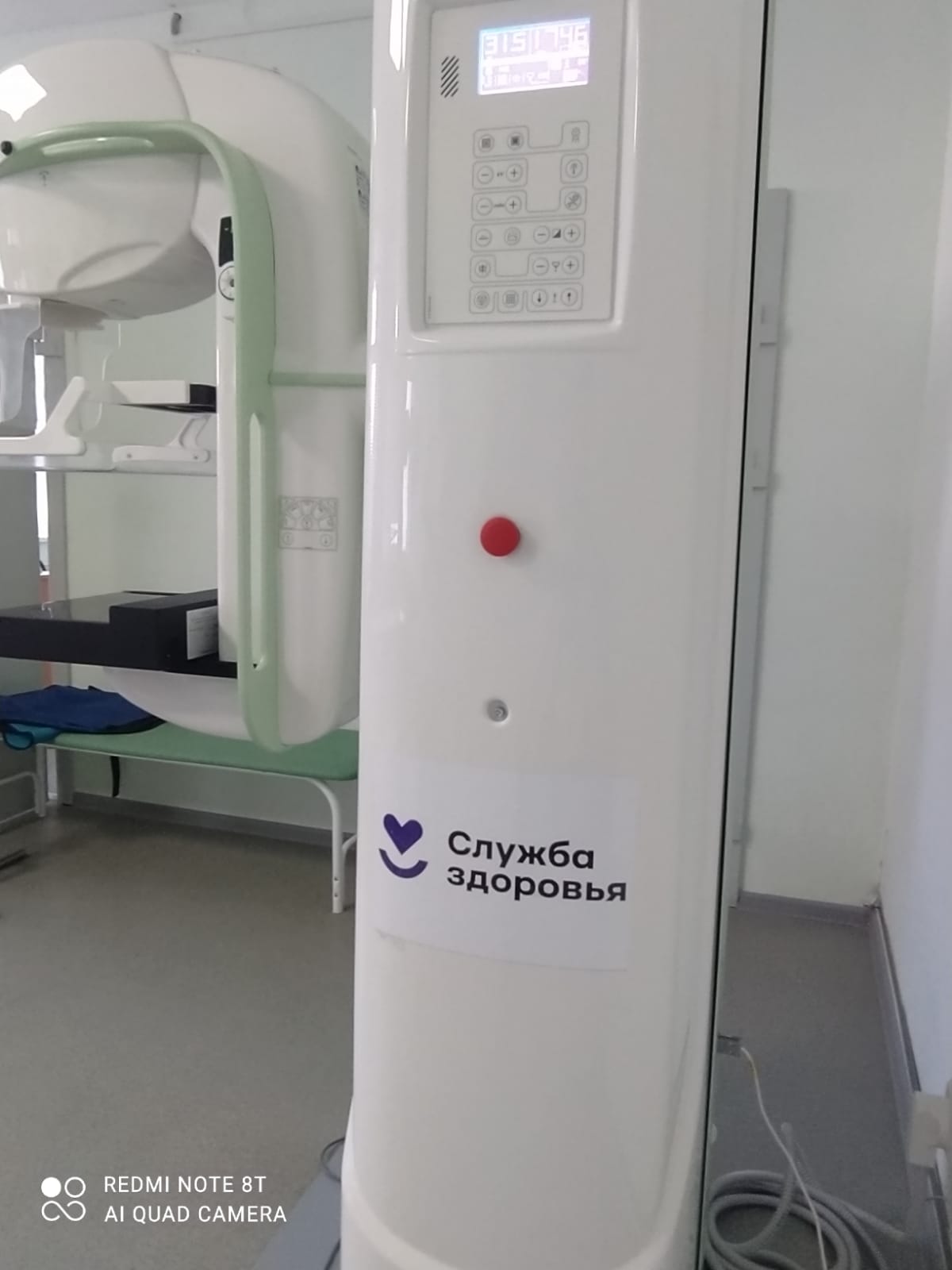 Разместить показательные фото закупленного «тяжелого» оборудования  с использованием единого стиля МПЗЗ
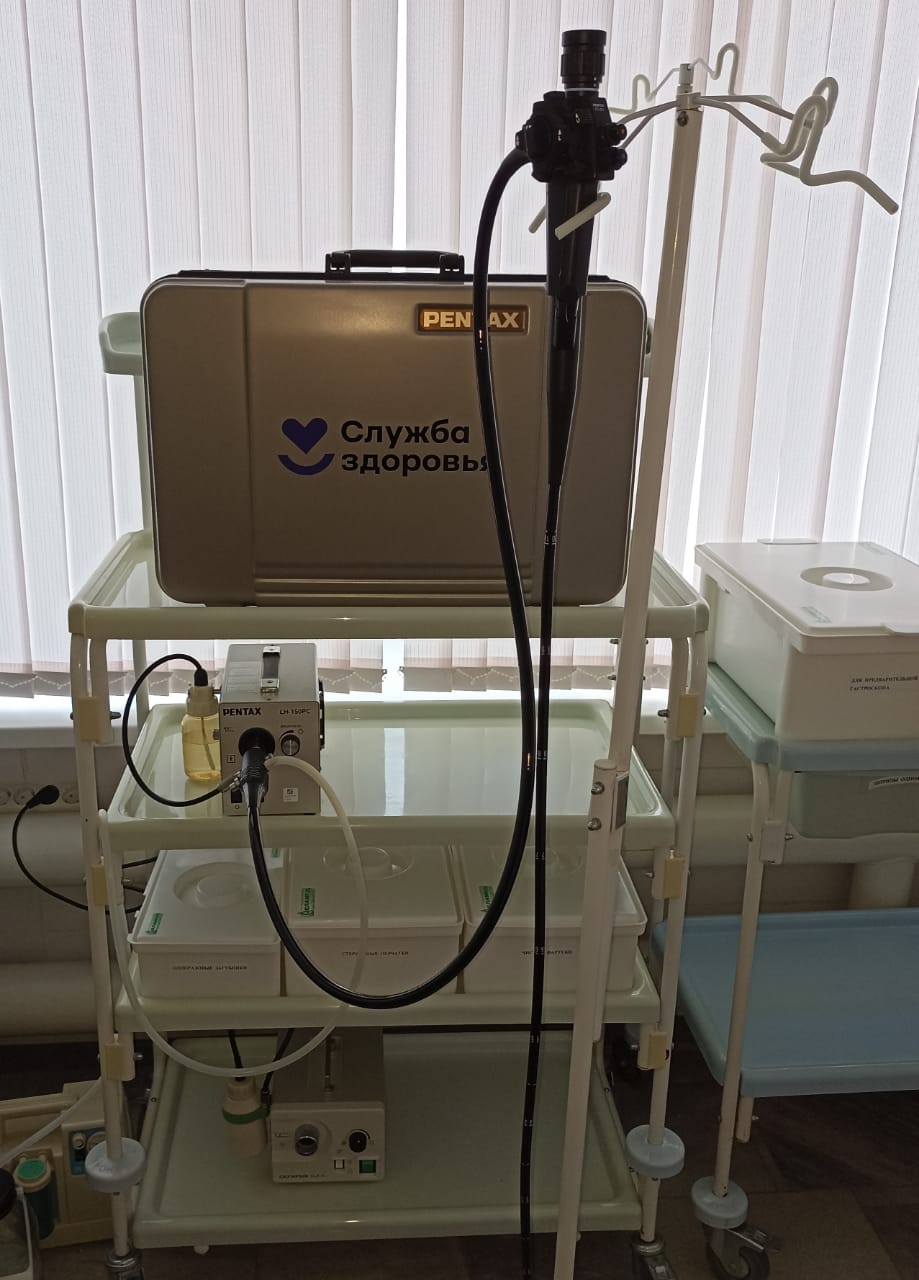 Эндоскопическое оборудование - за 9 мес. 2022г. на 10 ед. проведено 4 320 исследований
Республика Мордовия
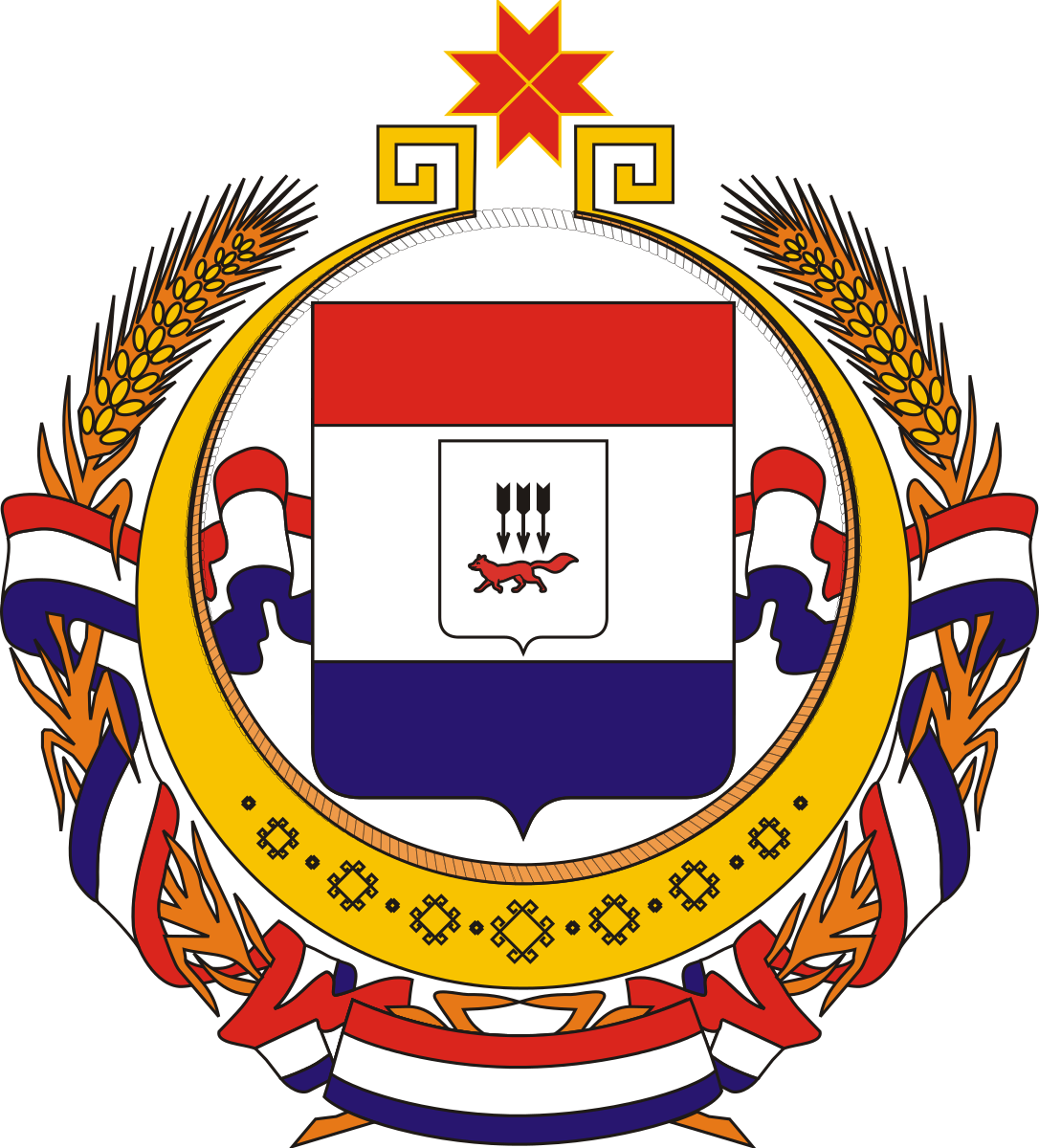 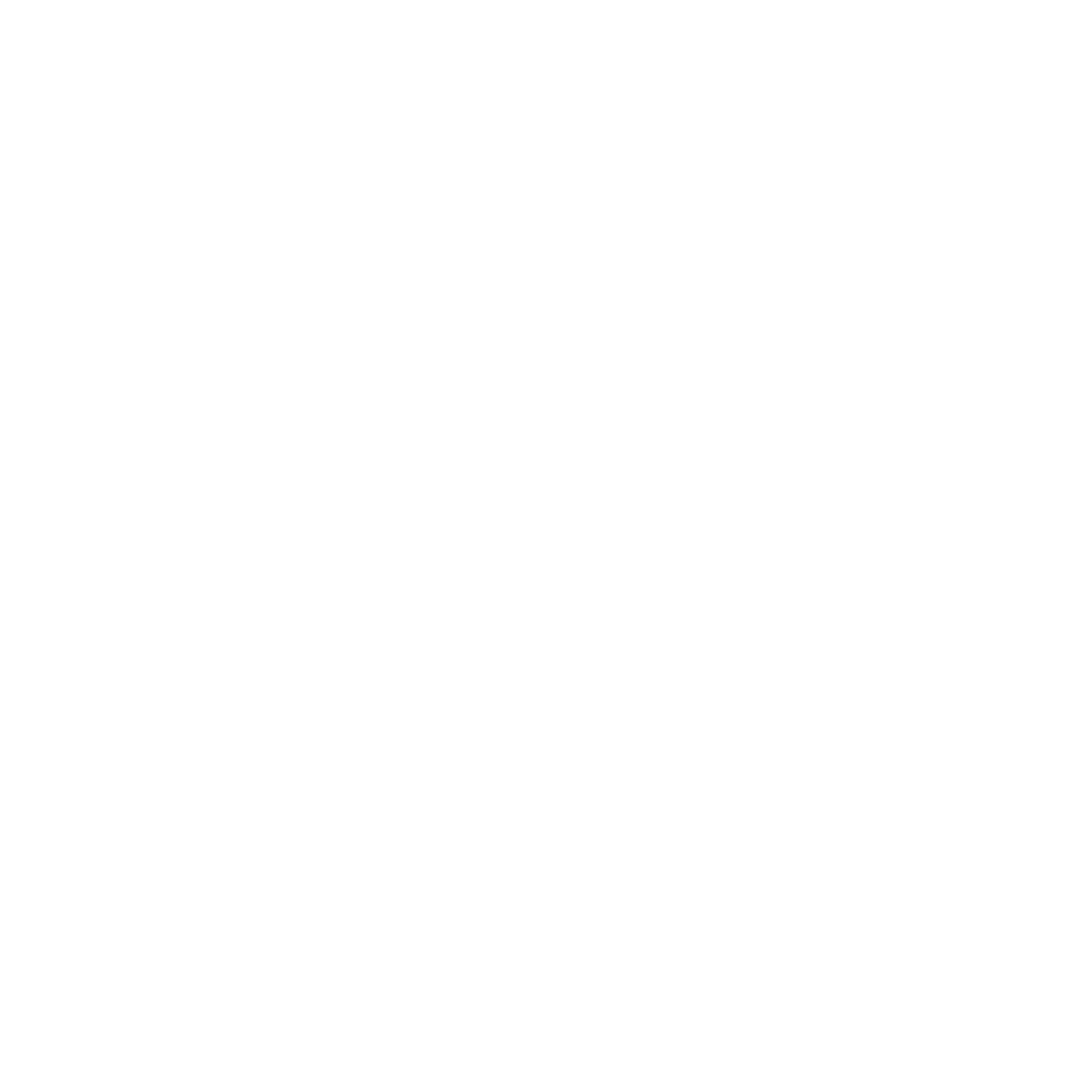 Изменения (позитивные)
28.12.2022
Увеличилось число Узи-исследований
Увеличилось число маммографических исследований
Увеличилось число флюорографических исследований
Закупка нового медицинского оборудования позволила увеличить количество и качество обследования населения, тем
самым выросла выявляемость патологий и регистрация заболеваний. Благодаря увеличению флюорографических исследований за 9 мес 2022 было выявлено 15 случаев заболеваний (за 9 мес 2021 г 6 случаев)